Työnhaun +opiskelun taidot
Jyväskylän yliopiston ja ammattikorkeakoulun tutustumiskurssit
Pääosin verkkokursseja Näe ja koe JAMK:ia lukuuottamatta
Maksaa opiskelijalle aluksi 10e, mutta kun tuot todistuksen kansliaan, saat maksun takaisin (eli edellyttää kurssin läpäisyä)
Saat kokemusta ammattikorkeakoulu ja/yliopisto-opinnnoista
Saat hyväksiluettua kurssin sekä lukio-opintoihin että tulevaisuudessa jatko-opintoihin
Jyväskylän yliopiston ja ammattikorkeakoulun tutustumiskurssit
Hygieniapassi osaksi lukio-opintoja
Hygieniapassin hinta 60e ei-jäsenelle
Jyväskylän aikuisopiston tarjonta
Koulutushausta löytyy hyödyllisiä kursseja, joista saa lukiokursseja
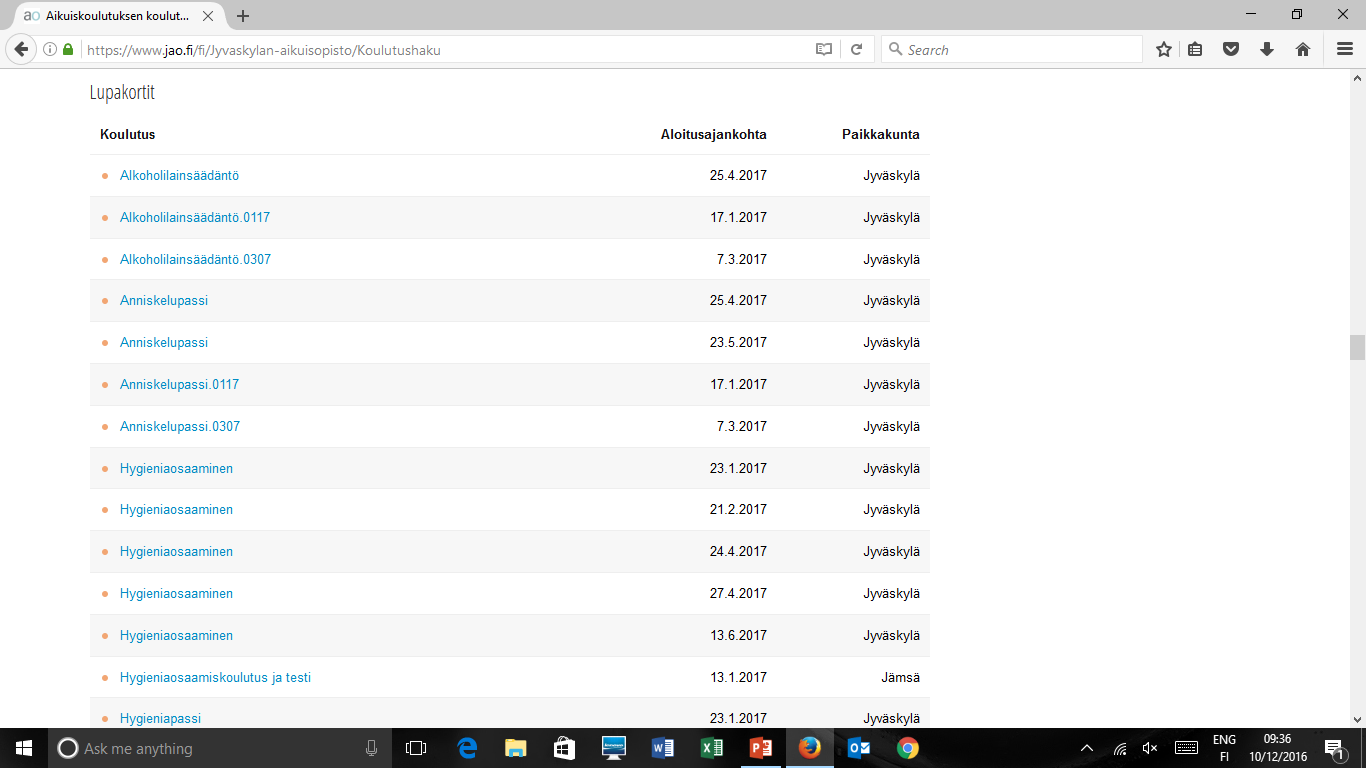 Miten tehdä onnistunut CV!
Video CV:n teosta!
http://kunkoululoppuu.fi/kesatyo/ohjeita-tyonhakuun/hakemus-ja-cv/